רפלקציה על שיעור ספרות
(השיר "האמנם" מאת לאה גולדברג)

מדגם מתגובות התלמידים שנשלחו אליי
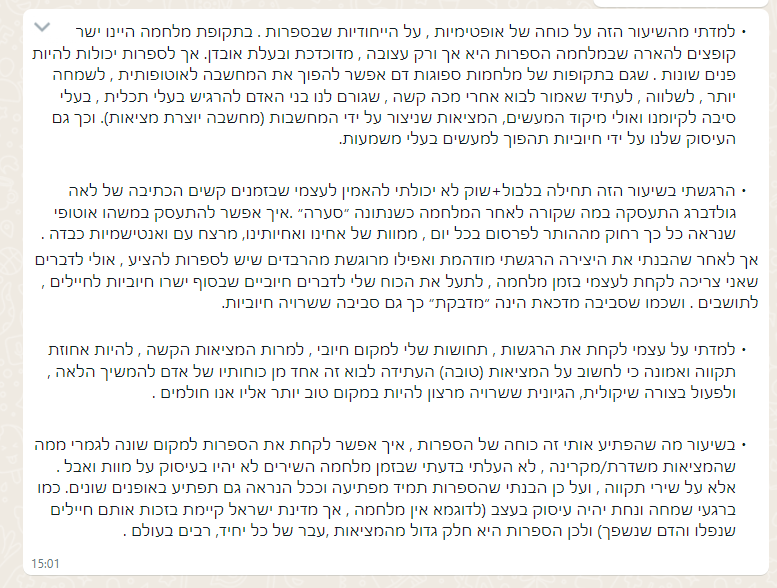 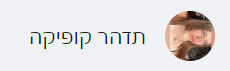 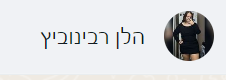 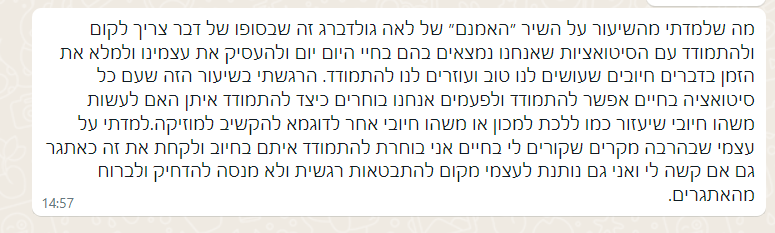 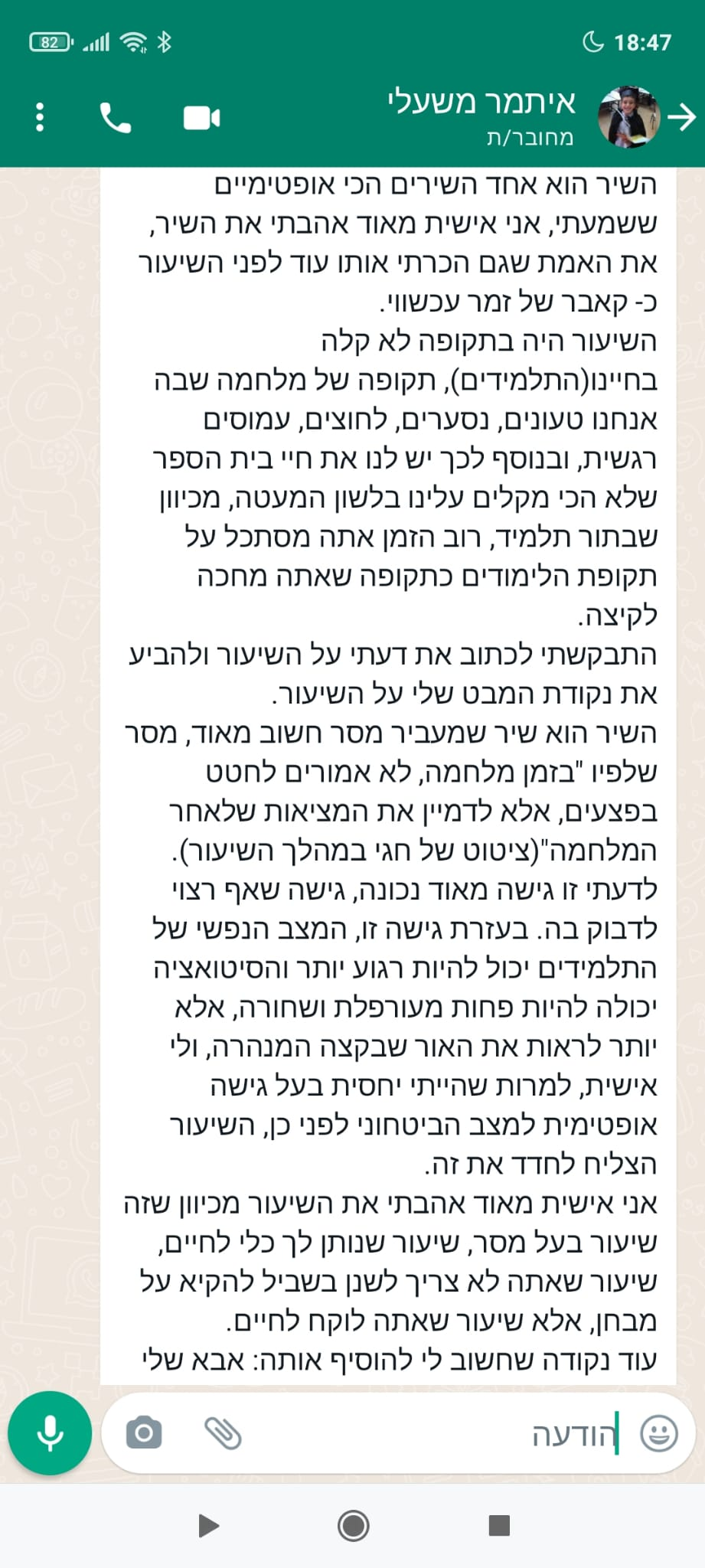 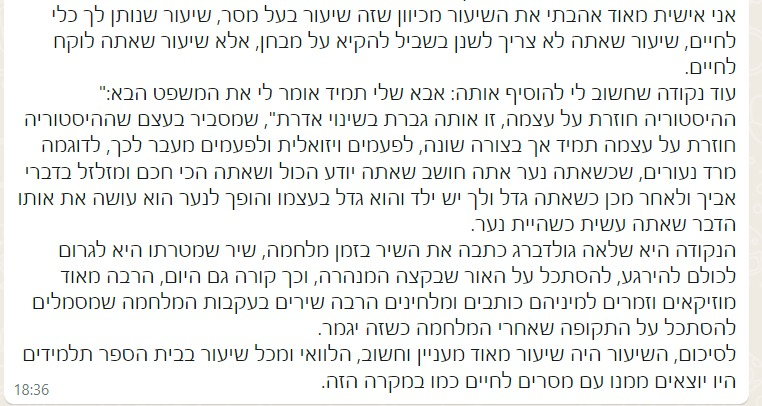 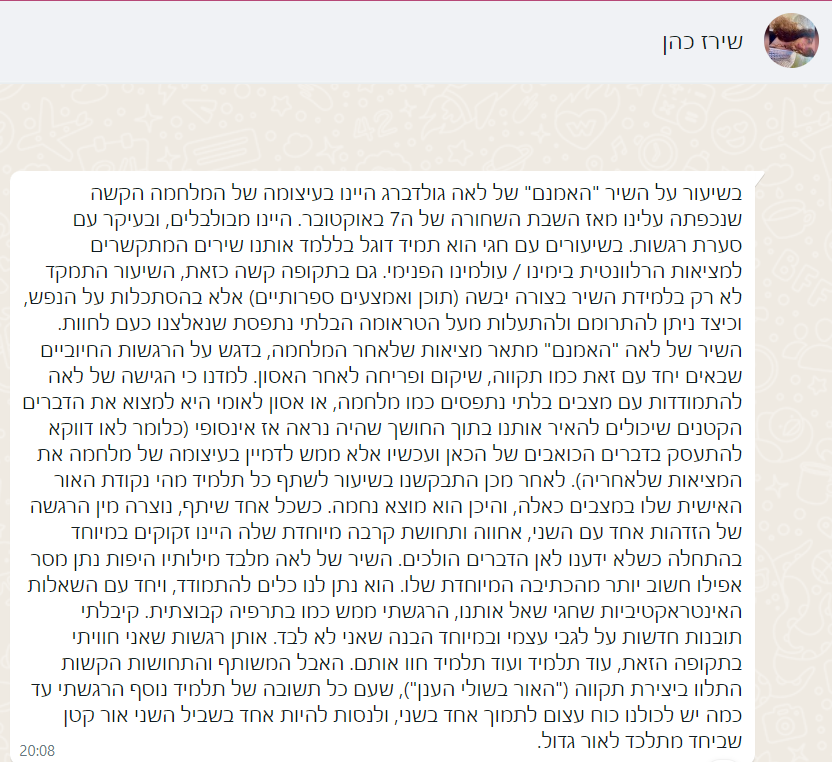